Sustainability Leadership Team_________________
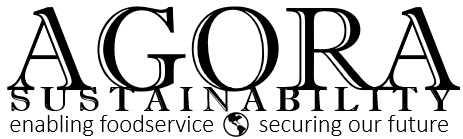 Opening comments

In a recent conversation with a skeptic regarding the urgent need to address sustainability, they asked 

“…why do you think this is so urgent…the earth has been around for billions of years…what changed so much…”

I pondered…
“If everyone does a little we can change the world”
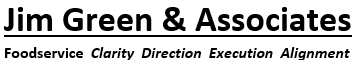 [Speaker Notes: (Bertrand)
Similar to September’s board meeting, the majority of our time today is dedicated to committee updates…
…with a few minutes set aside for next steps and 2025 plan
Before we get to update, some opening comments are in order, Kris?
(Turning it over to Kris)]
Sustainability Leadership Team_________________
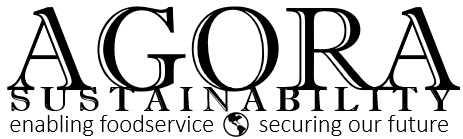 6.6B
110/Sq. Ml.
6B
5B
4B
3B
1.6B
27/Sq. Ml.
+48M/yr
2B
200M
3/Sq. Ml.
1B
+737K/yr
1900
2025
BC|AD
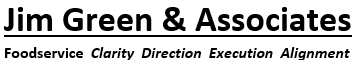 [Speaker Notes: (Bertrand)
Similar to September’s board meeting, the majority of our time today is dedicated to committee updates…
…with a few minutes set aside for next steps and 2025 plan
Before we get to update, some opening comments are in order, Kris?
(Turning it over to Kris)]
Sustainability Leadership Team_________________
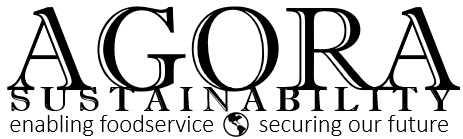 Population growth is not only depleting limited resources, but how resources are being consumed is driving climate change.  We need to be more efficient (reduce waste) and more effective in how we use resources (GHG’s, regenerative farming, etc.)
6.6B
110/Sq. Ml.
6B
5B
4B
3B
1.6B
27/Sq. Ml.
+48M/yr
2B
200M
3/Sq. Ml.
1B
+737K/yr
1900
2025
BC|AD
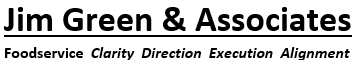 [Speaker Notes: (Bertrand)
Similar to September’s board meeting, the majority of our time today is dedicated to committee updates…
…with a few minutes set aside for next steps and 2025 plan
Before we get to update, some opening comments are in order, Kris?
(Turning it over to Kris)]